How effective communication can help evaluation achieve influence
Jade Maloney & Emily Verstege
Overview
Rationale
The problem
Why marketing?
Why communications?

What can we learn from other disciplines and apply to evaluation?
Marketing
Communications 
Making ideas stick

Bringing it all together
Key principles
Conclusions
2
The problem
Research and evaluation is under-utilised because of
the nature of the research
academic style (inaccessible language, lengthy commentary and poor presentation)
lack of relevance to priorities and needs
personal factors
users (pre-conceived attitudes to research, ability to interpret findings for everyday work)
researchers (ability to engage in use activities, credibility).
links between researchers and users
context
political
organisational.
Page 3
Why marketing?
Under-utilisation = a marketing issue.

Marketing puts the client at the centre and aims to meet their needs.

Evaluations must compete for attention: marketing strategies can help us cut through the clamour.
4
A marketing problem
5
Marketing concepts
Marketing is not just about selling, its about creating customer value.
The marketing process: 5 step model.





Integrated marketing mix: product, price, place promotion.
Construct an integrated marketing mix that delivers superior value
Understand the marketplace and customer needs and wants
Design a marketing strategy
Build profitable relationships and create customer delight
Capture value from customers to create profit and customer equity
Page 6
Not this kind of marketing
7
Marketing in evaluation
8
[Speaker Notes: Understanding the organisation: organisational members typically articulate values. In working with a client, you should be able to  observe their decision making style (autocratic vs participatory, rapid/ slow, risk taking versus conservative) and communications pattern (formal/ informal, friendly/ distant, use of acronyms, unique terms, myths, stories, rituals). Understanding can help shape the way you shape the product for them.]
Marketing in evaluation
9
[Speaker Notes: Different message structures depending on whether findings positive or negative
Who has ever made a phone call after to see how client was going with implementing change? Could this role be appropriate for us?]
Example: Differentiated products
10
Why communications?
Communication is complex. Meaning is not simply transferred from one person to another.

Ineffective communication inhibits use.

Communication is important to our clients. Many tenders now ask us to demonstrate we have effective communication skills.

Our experience tells us communication makes a difference. It’s too late to communicate at the end of project.
11
Communications concepts
Communication is the ‘process by which people interactively create, sustain, and manage meaning’ 
Communication concepts
Sender: of the message
Encoding: putting thought into symbolic form
Message: the symbols transmitted
Media: communication channel
Decoding: receiver assigns meaning to symbols 
Receiver: of the message
Response: reaction
Feedback: response communicated to sender
Noise: unplanned static or distortion = receiver gets unintended message
Page 12
Communications models
13
Communications models
14
Communications models
15
Communications concepts
Different perspectives about interpretation/ construction of meaning, and motivation for action. 
Fish’s reader-response theory: Meaning lies in the reader. But meaning isn’t arbitrary, readers share meaning with an interpretive community.
Burke’s theory of identification: Language can bring people together or divide them. The more people identify with the communication source, the more shared meaning and understanding increases, and the higher potential for persuasion.
Gadamer’s philosophical hermeneutics: a person’s experience, history and traditions affect their ways of understanding things i.e. their interpretive frames
Social Judgement Theory: Internal anchors based on previous experience and our ‘ego involvement’ affect our reaction to messages. Knowing a person’s attitude on  a subject can provide clues about how to approach a persuasive effort.
Elaboration Likelihood Theory: If a person processes information centrally it’s more likely to create enduring attitude change and affect behaviour. But central processing depends on motivation and  ability.
Rational Argumentation Theory: rational argument justifies conviction and spurs people to action as we make decisions.
Page 16
[Speaker Notes: SJT
Ego involvement = sense of personal relevance of the message. Are 
ELT
Diversity of argument: arguments with multiplle sources  and arguments lead to critical processing
It’s thought that some repetition of a msg enhances persuasion; interruptions diminish effectiveness]
Communications concepts
Persuasive transactions
Three factors: Cognitive understanding, interpersonal sensitivity, communication skills
Variables potentially related to persuasion
Source: credibility (competence, integrity, good will), attraction to source (association, support or personal qualities)
Message: comprehension, repetition, two sided vs one sided messages, evidence
Message structure: mix logical and emotional appeals supported by evidence; place strong arguments first, weak ones in the middle; use counter arguments; use stylistic devises (metaphors, analogies, similes and humour);  use climax order
Channel: distraction (noise) and medium
Receiver: personal characteristics
17
[Speaker Notes: Persuasive transactions require the ability to exchange messages so as to increase shared meaning and coordination with others (Littlejohn and Jabusch, 1987)
Cognitive understanding: understand how and why change occurs, and the effects of personal, social, cultural factors, and message strategies and their limits (because they’re integrated with predispositions)
interpersonal sensitivity. Competent communicator is aware of needs and feelings of others and self and of the demands of the situation.
Comms skills: speaking, writing, listening and reading well. 
Variables
Source: Credibility: But people can forget the source of a msg over long periods of time, minimising credibility effects—in some situations, strong arguments have longer lasting impact than credibility of the source alone. (181)
Message: Use one-sided messages for people who are already convinced, 2 sided for the unconvinced
(Neo-aristotelean theory) Research suggests ancient message structures are persuasive
Noise: Although your comprehension might be disturbed by distraction, attitude change has been observed to increase in the face of channel noise e.g. studies generally support the idea that television, combining visual and auditory stimuli, is more persuasive than radio, and printed sources may be the least persuasive of all .(p82)  How can we combine stimuli?]
Communications in evaluation
18
[Speaker Notes: SJT – doesn’t mean if they’re likely to reject our findings we change them. It means we reconsider how we package our findings and the persuasive strategies we need.

Words differ: e.g. Client, service user, consumer etc]
Communications in evaluation
19
[Speaker Notes: Organisational context: organisational structure and the potential for message distortion up or down the change because of this, control over the flow of information- ability to channel message and control the timing messages are received, connectedness (and how this affects transmission of information and shared perceptions of information), integrativeness and whether the people you are reporting to have influence within the organisation, communication load (how much information people in the org have to process)

You’ll start to notice overlap with marketing here...the two things are suggesting the same changes]
Example: Include your clients
20
[Speaker Notes: Context and client
Disabilities, national, evolving program, changing program managers
Evaluation purpose
Formative and summative evaluations over three years
Communications solution
Findings meetings to discuss findings and recommendations, regular communications meetings with client throughout (understand interests. Priorities, values, changing need)
Evaluation newsletter and website, present accumulation of evidence yearly findings, one alongside the next]
The concept of the ‘sticky’ idea
Six traits of ‘ideas that stick’
Simple: not dumbing down, but getting to the core.
Unexpected: get attention (through surprise) and keep it (by generating interest).
Credible: convince people you have the right idea.
Concrete: use concrete language to make the abstract clear and memorable.
Emotional: harness the right emotion to make people care
Stories: provide stimulation and inspiration for action.

You don’t need all of them to make an idea stick, but most ‘sticky’ ideas display some of these traits.
Page 21
[Speaker Notes: Credible: make people believe.
Emotional: Make people care. There’s also research to suggest emotional ideas make people remember
Stories: are effective teach tools because they provide stimulation – knowledge about how to act – and inspiration – motivation to act. Some research suggests stories help us simulate action –similarly to physically practising something – and this can be a powerful factor in subsequent actions.]
Sticky ideas in the evaluation
22
[Speaker Notes: Unexpected: In utilisation focused evaluation Quin Patton also suggests getting evaluation stakeholders to predict and commit to findings. 
Concrete]
Sticky ideas in evaluation
23
[Speaker Notes: Emotional: wont always be appropriate or suit the client. Consider context before using this trait.]
Example: Using visuals
24
[Speaker Notes: Context and client
Combination of two longstanding projects under one new program model, communities sector
Evaluation purpose
Develop program logic
Communications solution
Images, visuals, etc
Multiple program logics at different levels
Continual consultation with client
Internal document and external communications document – external communications document forced evaluators to be clear about what the program did, which was useful to the overall program.]
Key concepts
What do know about your audience/s? Priorities, values, language, pre-conceived attitudes, constraints? 
What information does your audience/s need? What do they need it for?
Are differentiated ‘products’ needed for different audiences?
What communications media will be most appropriate—any creative alternatives?
What opportunities are there to co-construct meaning?
What message structure will be most convincing and meet the client expectations?
What is the main point you want to get across?
Can you use any other ‘sticky’ traits—emotion, stories?
What language and words are appropriate to use?
Page 25
Conclusions
Good communication can put us in a better position for our findings to be listened to even in difficult contexts.

Sometimes good communication is not enough—politics or organisational context might inhibit action. But good communication is always a necessary first step—the user can’t act if they can’t understand you or you haven’t given them information they need. 

If evaluation isn’t useful, eventually organisations will stop asking for it.
Page 26
Contact details
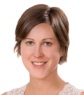 Jade Maloney
Senior Consultant
Jade.Maloney@artd.com.au

Emily Verstege
Senior Consultant
Emily.Verstege@artd.com.au
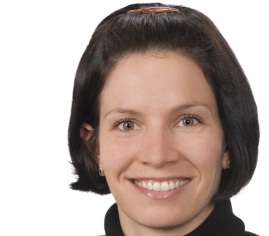 References
Dainton, M. and Zelley, E.D., 2011,  Applying communication theory for professional life, A practical introduction 2nd edition, SAGE, USA
Heath, C. and Heath, D., Ideas that Stick
Kotler, P. Et al, Marketing
Littlejohn, S.W. and Foss, K.A., Theories of human communication (tenth edition), Waveland Press, In., Long Grove IL, USA
Littlejohn, S.W. and Jabusch, D.M., Persausive transactions, 1987, Scott, Foresman and Company, USA
Nutely et. al., Using Evidence
Quinn Patton, M,. Utilisation focused evaluation
Cragan, J.F. and Shields, D.C., Understanding communication theory, the communicative forces for human action